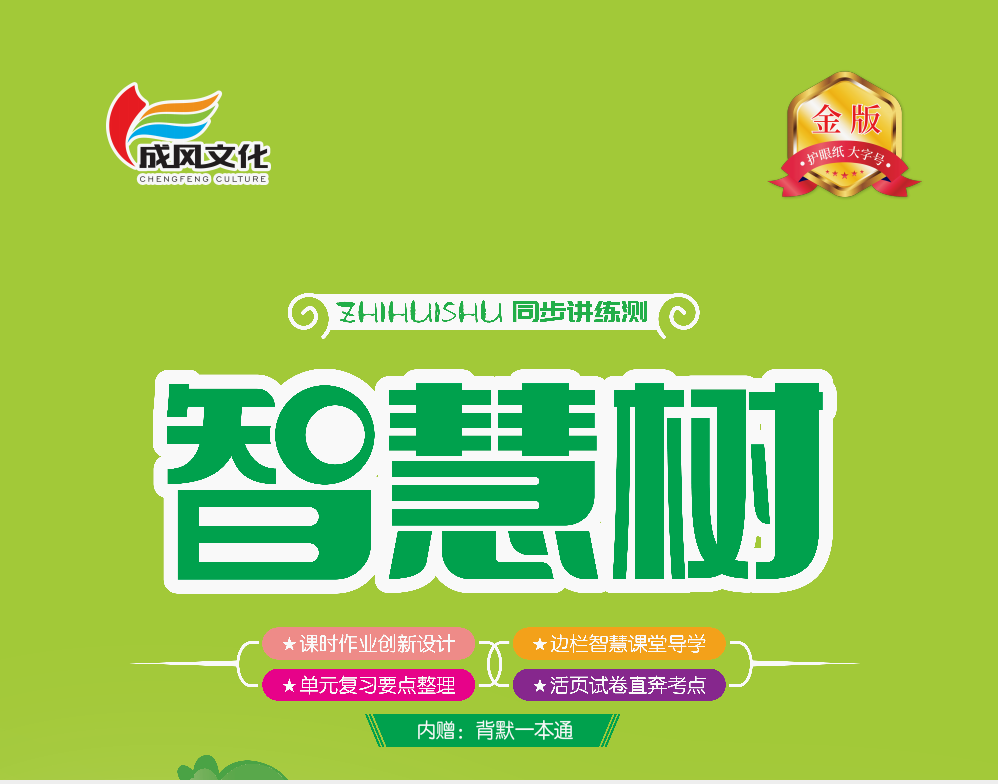 第六单元  阅读
13  要下雨了
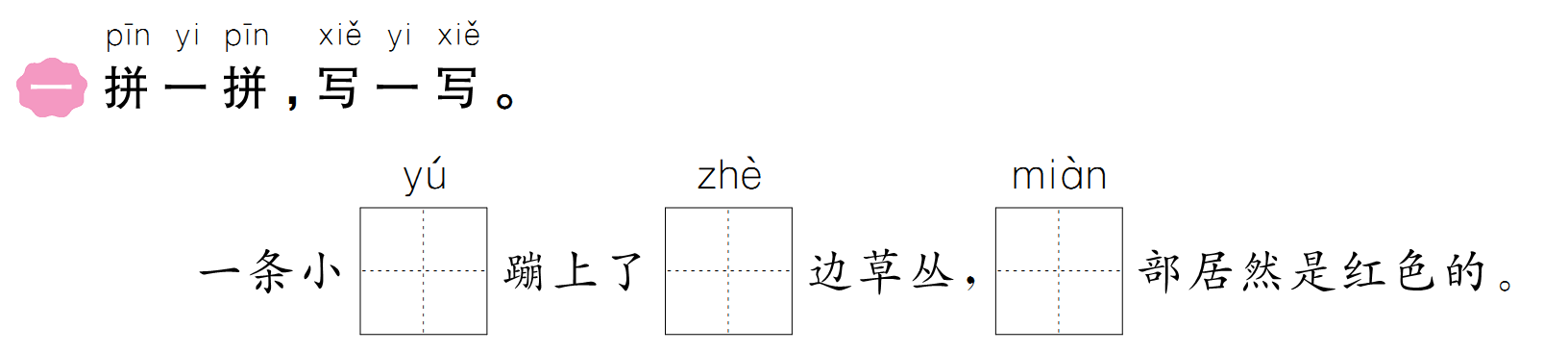 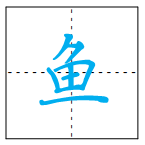 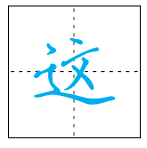 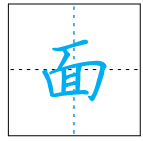 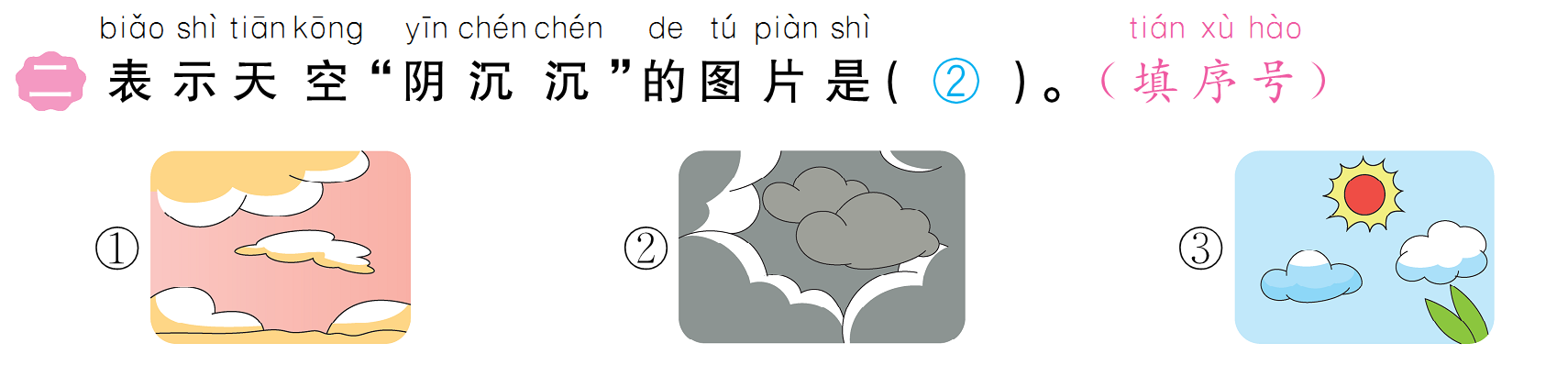 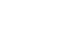 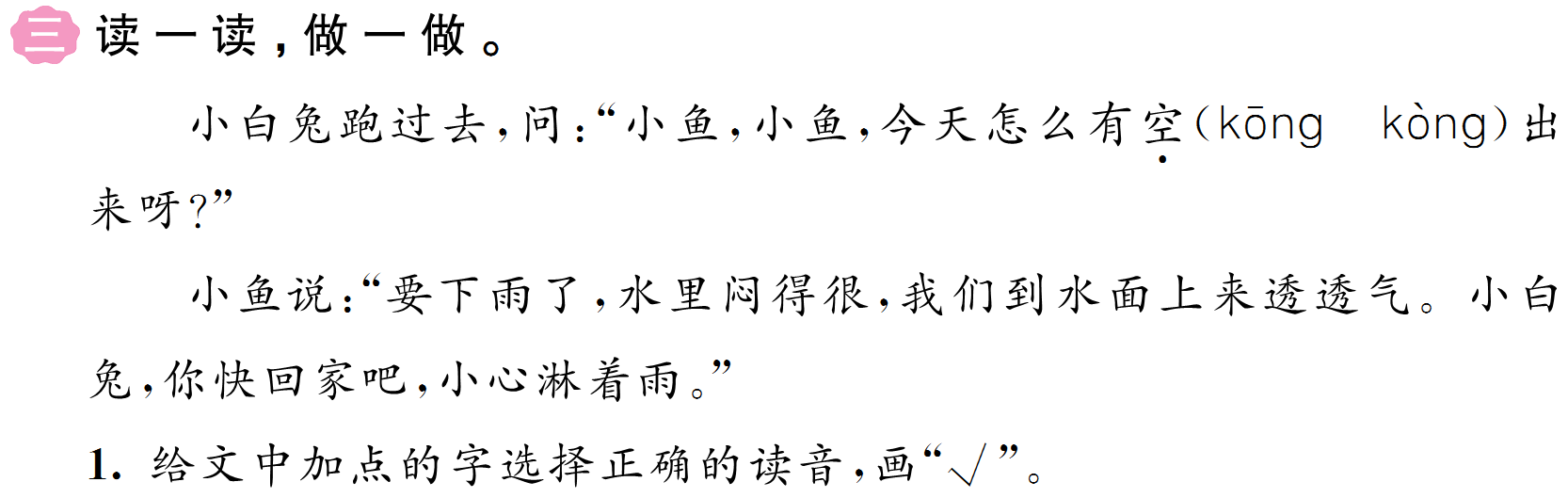 √
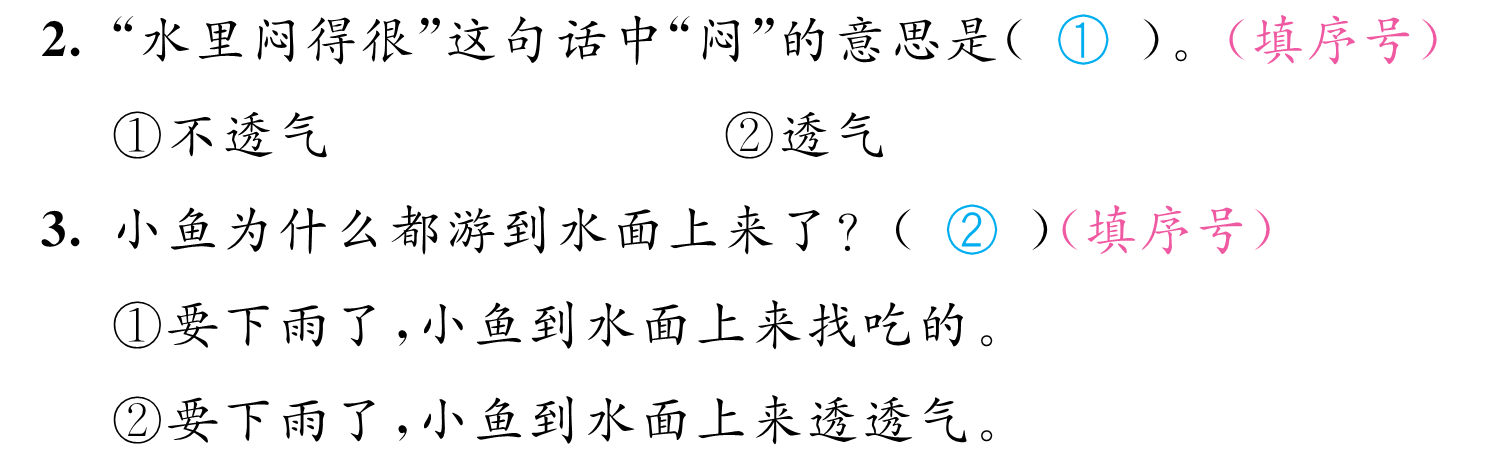 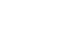 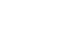 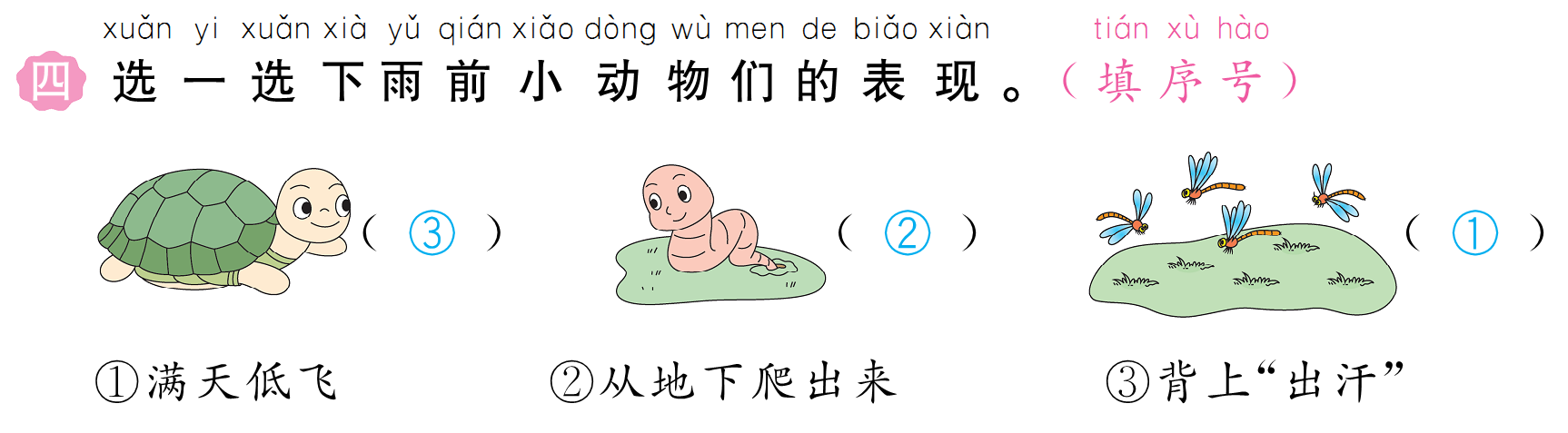 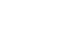 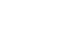 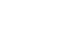 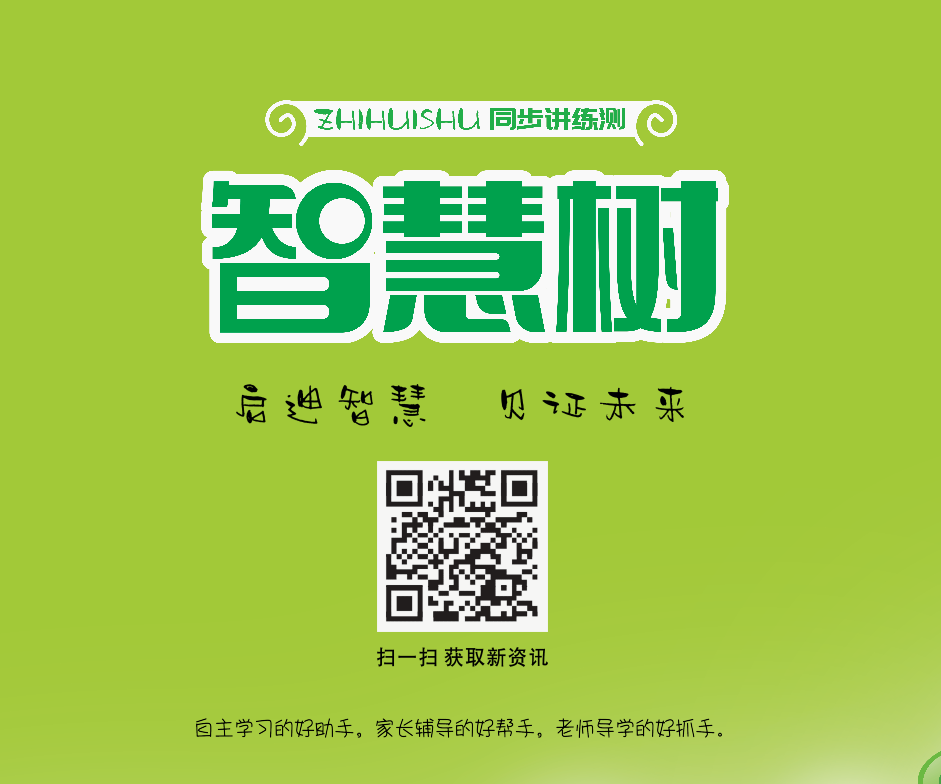 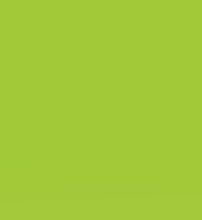